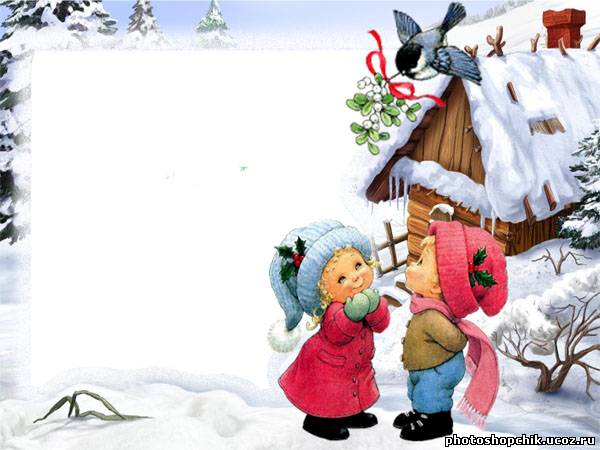 Алгоритм одевания
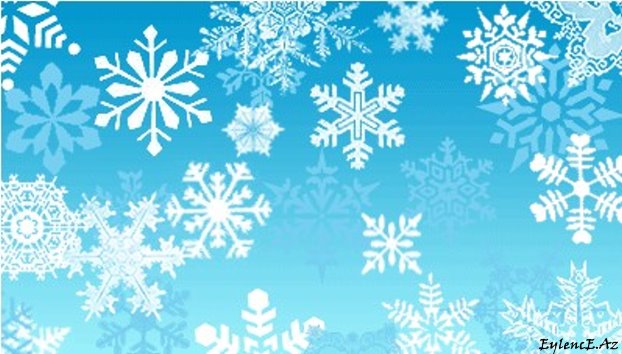 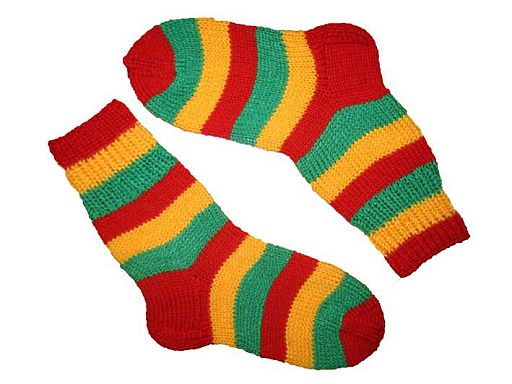 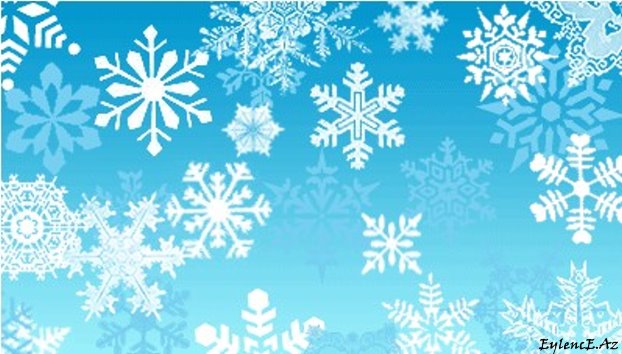 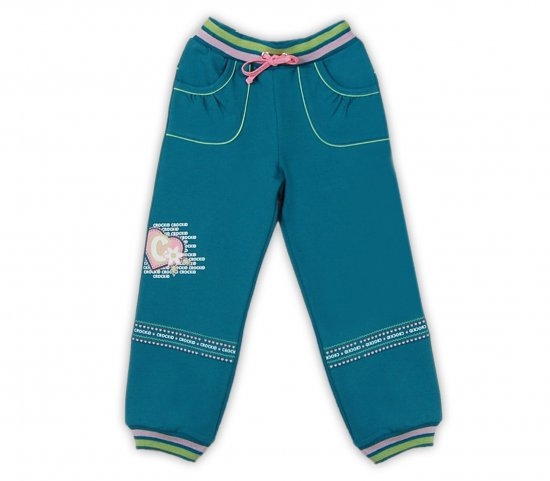 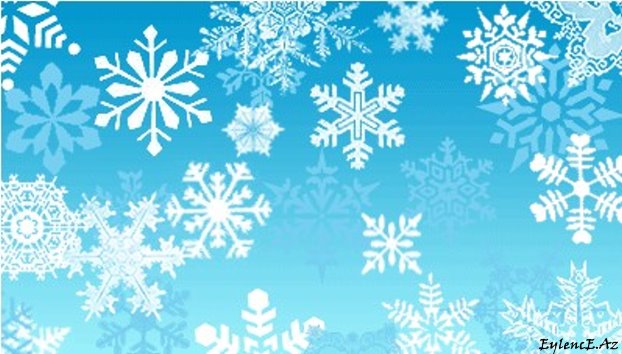 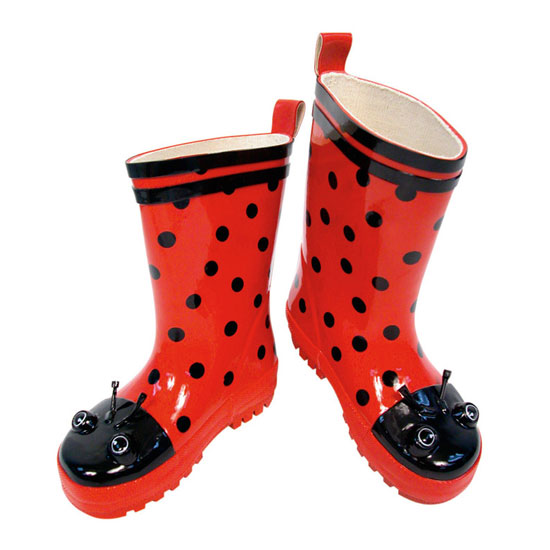 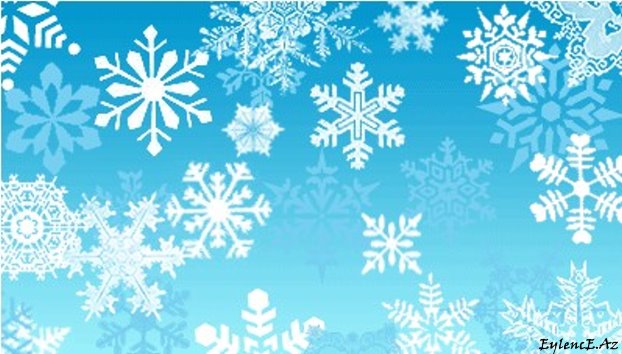 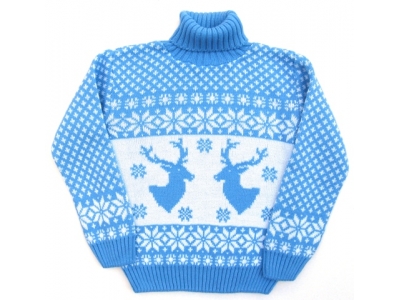 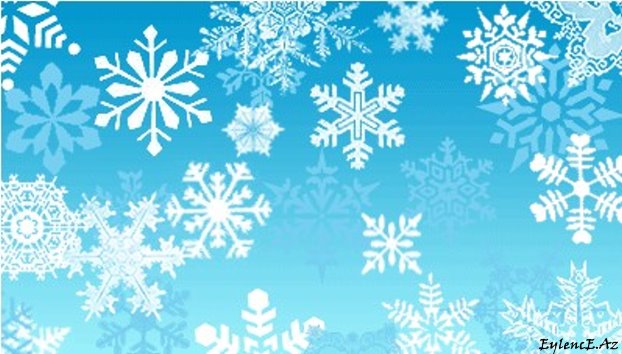 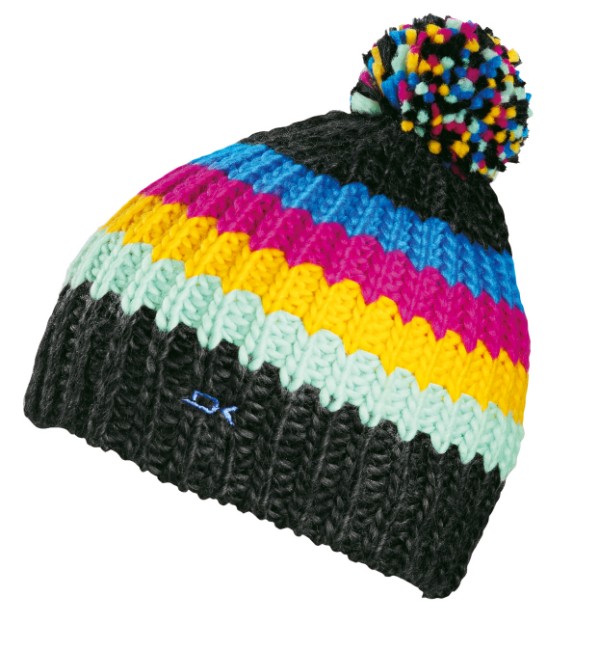 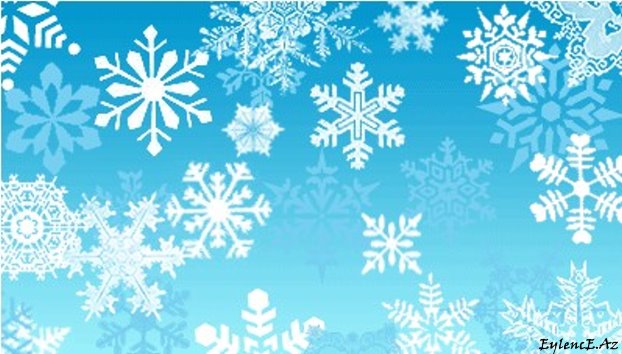 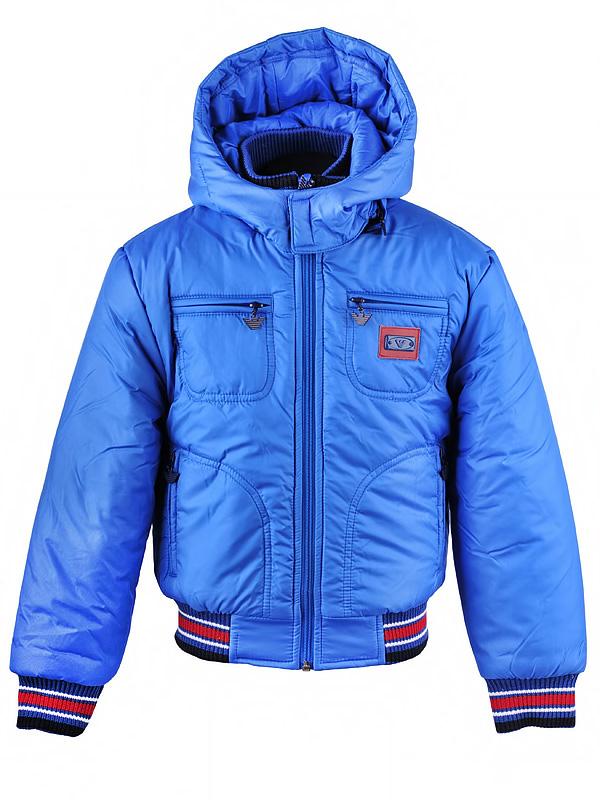 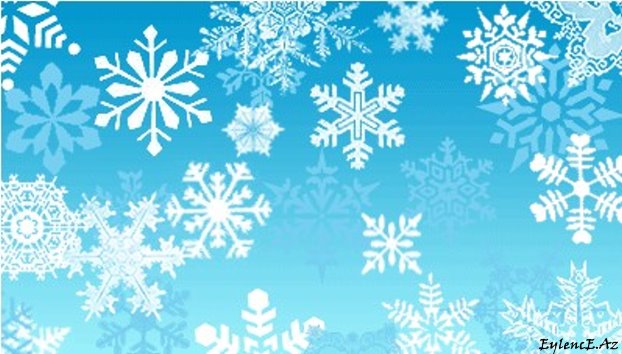 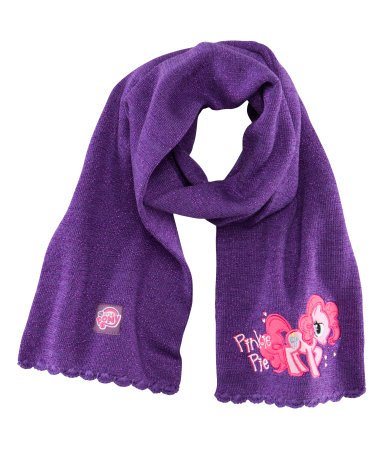 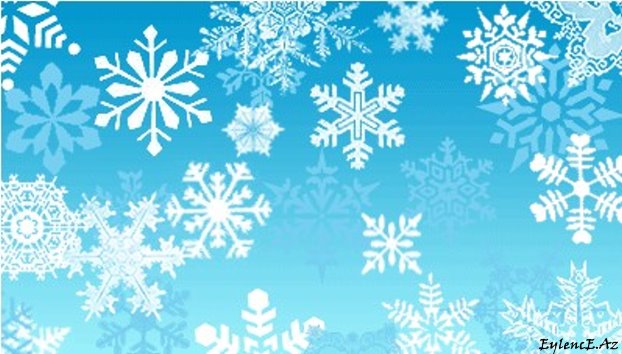 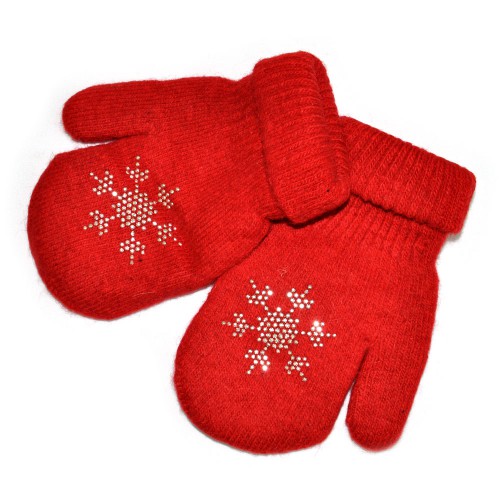